GNVQ
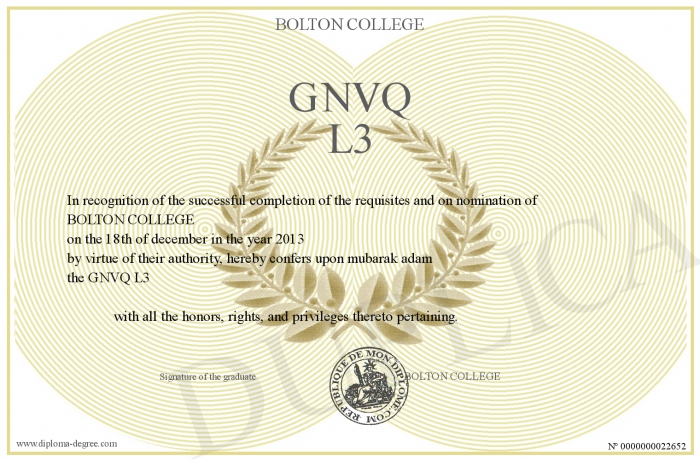 GNVQ
General National Vocational Qualifications was a certificate of vocational education in the UK.

was used for those who wished to further their education within the sixth form but not at an A-level standard;
appeared in the 1st half of 1990s;
ceased to be offered in late 2007.
GNVQ
Intermediate
Level
AdvancedLevel
= 4 GCSEs
= 2 A levels
GNVQs could be studied alongside GCSEs or A levels.
GNVQ
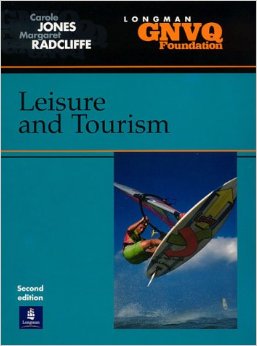 Three main subjects:

Engineering
Health and Social Care
Leisure and Tourism
GNVQ
The Intermediate GNVQ → BTEC (Business and Technology Education Council) First Diplomas. 

The Advanced GNVQ → Vocational Certificate of Education.
Thank you for you attention!